أوراق عمل وحدة

( يظهر مهارات العمل مع الآخرين)
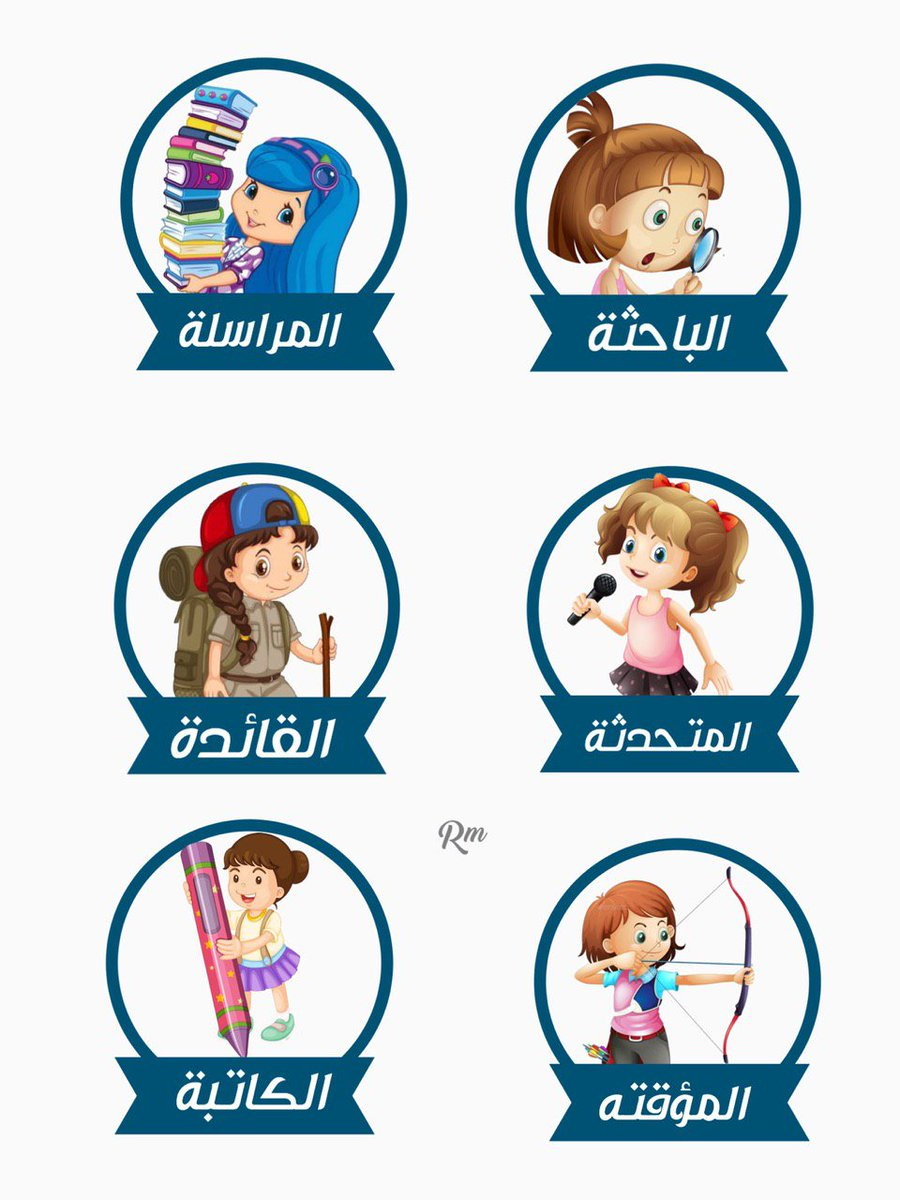 نموذج لبطاقة مهام العمل